Starting the bachelor thesis development
Curriculum Design and Testing Committee 
Faculty of Computer Science and Information Technology (FCSIT)
Riga Technical University

Approved by the Council of FCSIT at its meeting on 12 September 2022 (Minutes No: 12000-1.1/13)
Volume and structure of the bachelor thesis
Volume of the bachelor thesis
The minimal volume of the bachelor thesis is 50 pages
It is recommended not to exceed 80 pages
All pages are counted, starting from the title page and excluding the list of references and appendixes to the bachelor thesis 
Page number on the title page is not written
Riga Technical University
Sections of the bachelor thesis
https://www.rtu.lv/lv/ditf/studijas-ditf/noderigi-dokumenti-un-saites:
FCSIT Formatting and Style Guidelines for Graduation Thesis
FCSIT final thesis template
Riga Technical University
Parties involved in the development of the bachelor thesis and cooperation with the supervisor
The bachelor thesis is developed under the supervision of a bachelor thesis supervisor
An expert in scientific research
An expert in a particular scientific subfield
An expert in the bachelor thesis development process and requirements
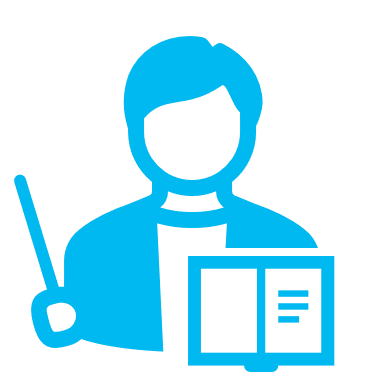 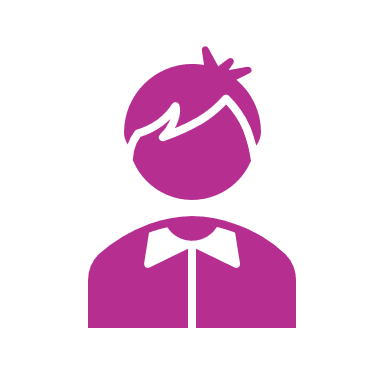 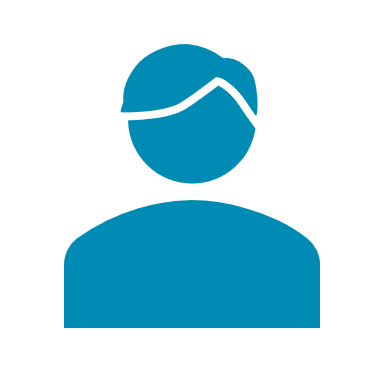 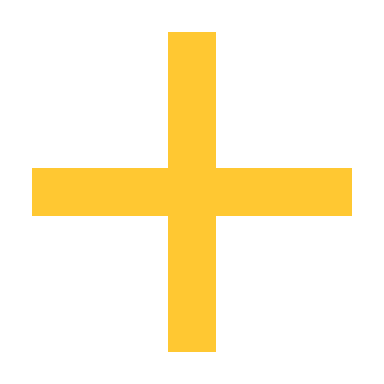 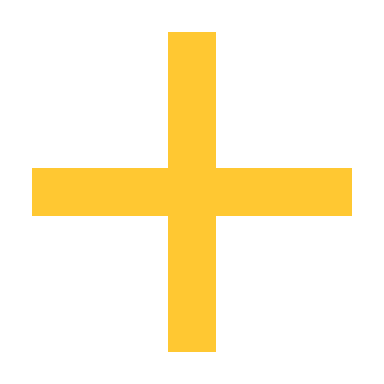 Supervisor/scientific adviser
(mandatory)
Student
Consultant
(optional)
A member of academic personnel of RTU or an employee of another organisation holding a doctoral or master degree in the respective industry or an employee with the highest professional qualification (level 5)
Riga Technical University
Student's responsibilities
The student must remember that the bachelor thesis is a student’s original work
The thesis supervisor and/or consultant provide basic recommendations and advice and guide the development of the thesis
Thus, the student is fully responsible for the development of the bachelor thesis:
the decisions taken, 
the correctness and reliability of the facts presented, the data obtained, and the calculations made, 
the quality of the formatting of the bachelor thesis, and 
compliance with the deadlines set for the bachelor thesis development
Riga Technical University
Supervisor’s duties
To consult the identification of the research direction and the choice of the topic
To consult the formulation of the goal and tasks of the thesis, the schedule for the thesis development, and the structure of the thesis
To examine the bachelor thesis submitted for the defence and to prepare a written reference of the student's bachelor thesis
To consult the selection of  information sources relevant to the bachelor thesis
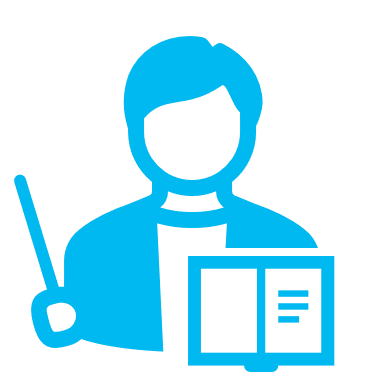 Supervisor
To consult the selection of research methods relevant to the bachelor thesis
To provide guidance and assistance to the student in preparation for the progress control and the defence of the bachelor thesis
To follow the development of the bachelor thesis, providing feedback on necessary changes and improvements
Riga Technical University
A contributor to research
An information source finder
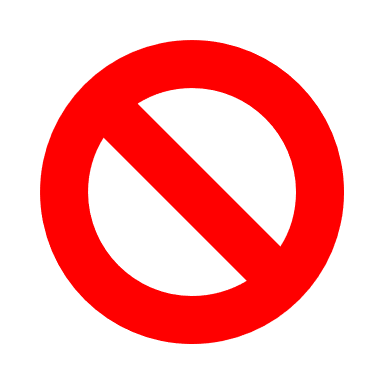 A grammar teacher
A translator of the abstract into Latvian
The supervisor IS NOT
A technical editor of the bachelor thesis
Riga Technical University
Student’s duties
To work systematically and regularly on the bachelor thesis, presenting progress to the supervisor
To adhere to the deadlines defined for the development of the bachelor thesis
To develop an original work, avoiding breaches of academic integrity (plagiarism, falsification of data, etc.)
To participate in consultations with the supervisor at the agreed time (preferable)
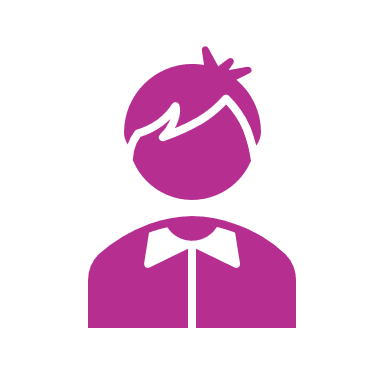 Student
To follow the guidelines for the graduation thesis formatting defined by the faculty
As far as possible to take into account feedback provided by the supervisor
To defend the bachelor thesis
To participate in progress control events
Riga Technical University
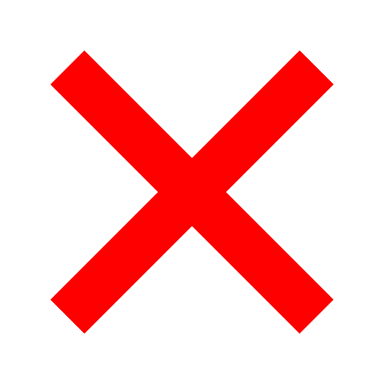 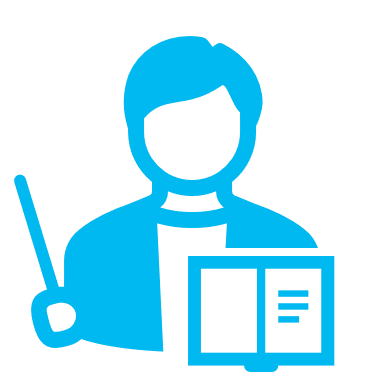 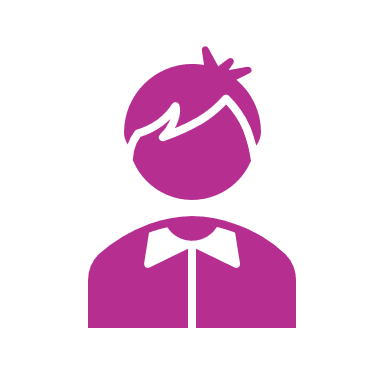 If the supervisor is not satisfied with the cooperation with the student, he/she has the right to:
Not to accept the bachelor thesis for the defence and refuse to give a supervisor’s reference
If the student is not satisfied with the cooperation with the supervisor, he/she has the right to:
Change a supervisor
Find a consultant
Supervisor
Student
Riga Technical University
Cooperation scenario in the 5th semester
The goal, tasks and schedule of the bachelor thesis are described in the thesis topic selection application
To recommend initial information sources
To study the recommended information sources
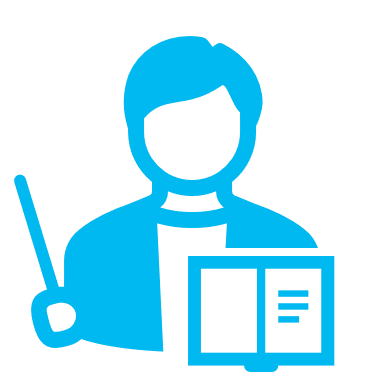 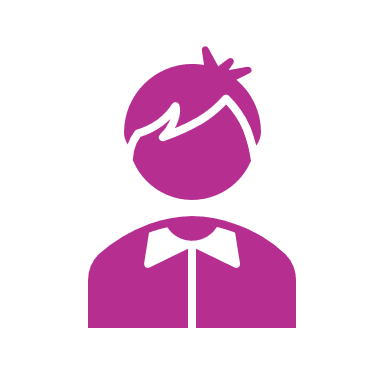 To search for additional information sources
To advise on the selection of relevant information sources for the bachelor thesis
Supervisor
Student
To consult regarding the development of the bachelor thesis
To define questions related to the development of the bachelor thesis
Report for the work done in the 5th semester
To check compliance with the requirements concerning reporting in the 5th semester
Riga Technical University
Search and analysis of information sources
BACHELOR THESIS
VERIFICATION OF THE SOLUTION PART


Verification results of the solution developed by the student
Practical solution part



A solution developed independently by the student
Analytical part




A structured summary of information sources
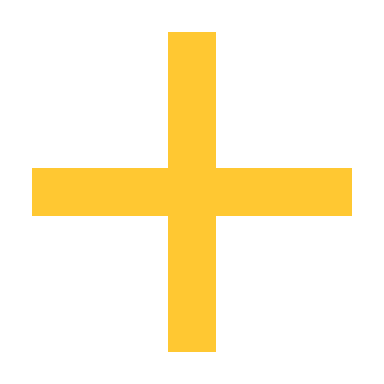 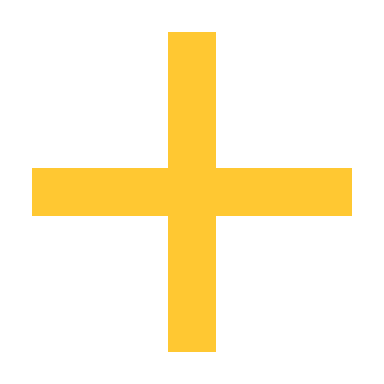 Search and analysis of information sources
Riga Technical University
The aim of the analysis of information sources:
to find out what is already known
to get evidence of it
What and how have other researchers studied similar issues?
What essential conclusions have they made?
What still needs to be resolved?
How to justify the topicality of the bachelor thesis research?
Riga Technical University
The content of the analytical part of the bachelor thesis depends on the topic of the thesis and the expected solution within it
Analysis of theories relevant to the topic
Summary and analysis of results obtained by other authors
Analytical part of the bachelor thesis
Definitions of concepts relevant to the topic
Current state in the field and development trends
From multiple different information sources to a single research
Development of the analytical part
Collecting information sources
Reading and analysing the information sources
Summarising the facts revealed
Representing a summary in the thesis
Riga Technical University
The more sources of information collected, the better
What the student reads, summarizes and analyzes will determine the quality of the thesis
Collecting information sources
Sources of information must be:
scientific (they cannot be popular scientific or pseudo-scientific; see next slide)
up-to-date
obtained from recognized sources
When collecting and reading information sources, it is recommended to make a list of sources immediately, keeping bibliographic information
Automated tools such as Mendeley can be used to store bibliographic information
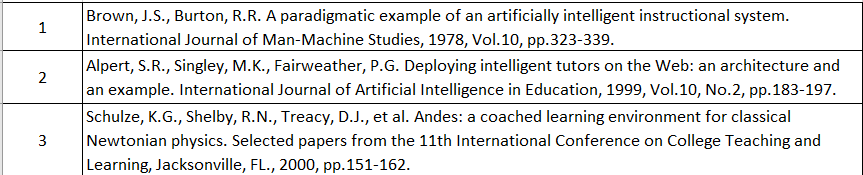 Riga Technical University
Collecting information sources
Books and monographs relevant to the topic
Articles in scientific journals
Peer-reviewed articles in proceedings
Information sources to be used
It is essential that the author and the year of publication are clearly identifiable
Developer documentation
Doctoral dissertations
Project reports
Recognized standards and patents
Riga Technical University
Collecting information sources
Digital libraries accessible from RTU Library (IEEE Xplore Digital Library, ACM Digital Library and others)
In a browser, use the search function with keywords relevant to the thesis topic
Places to search for information sources
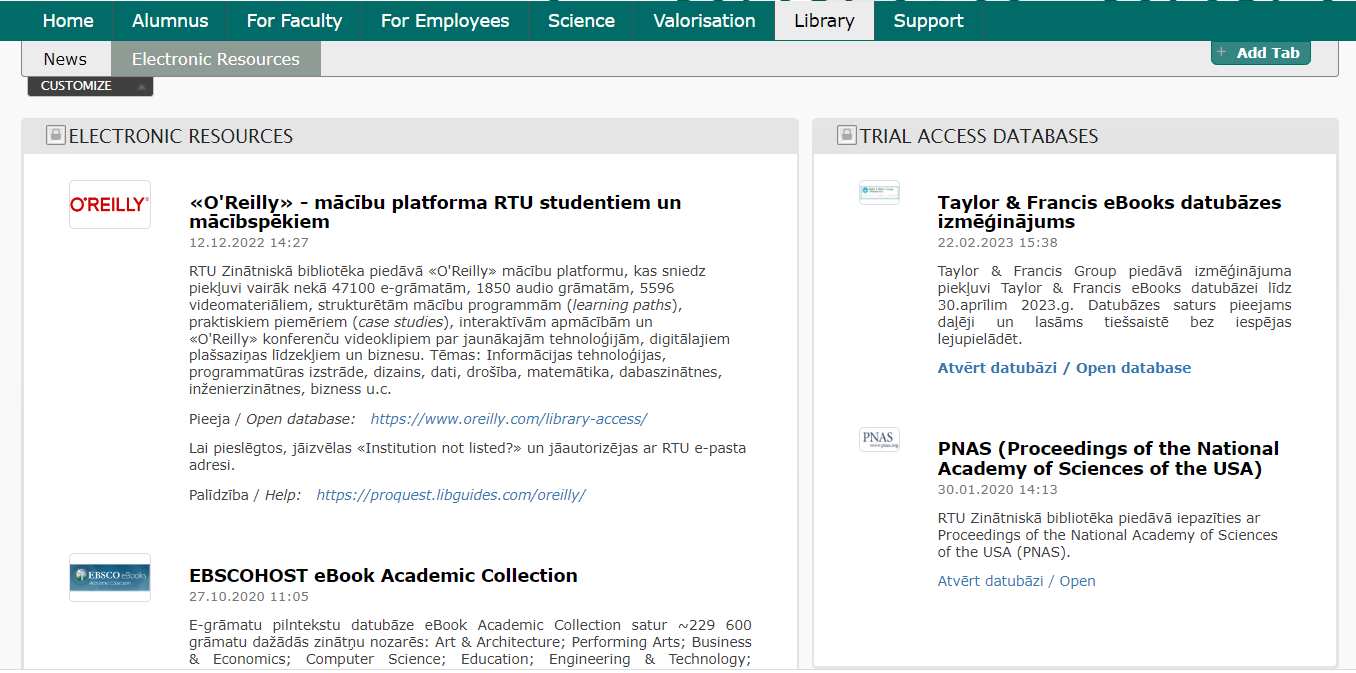 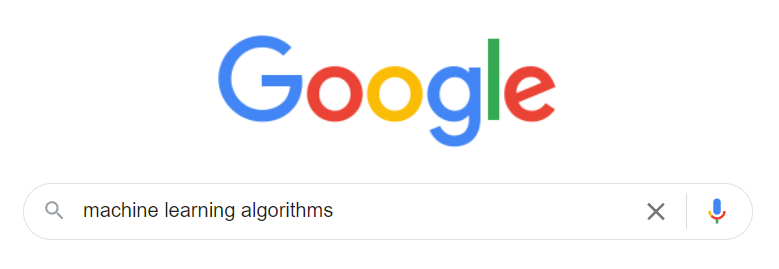 Riga Technical University
Collecting information sources
Wikipedia
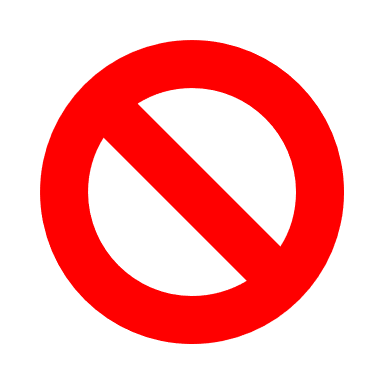 Personal and organisational blogs
Any articles and websites without the author's name and year of publication
Avoid using the following information sources
Student papers and coursework
Riga Technical University
To have something to write about in the bachelor thesis, the student needs to read and read
During reading, the student should capture aspects that are relevant to the topic of the bachelor thesis
Reading and analysing the information sources
Take notes, don’t create an essay
The extracted content should be kept together with a reference to the source of information to avoid plagiarism during the writing of the final version of the bachelor thesis
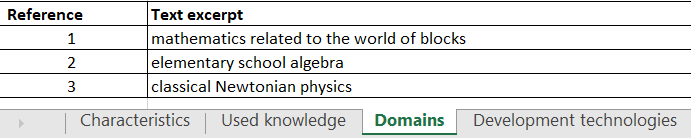 Riga Technical University
Summarising the facts revealed
For each of the aspects identified before, it is necessary to determine:
similarities 
differences 
special cases 
Use references to keep information about information sources
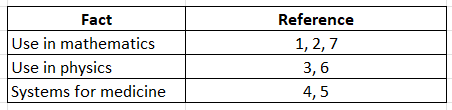 Riga Technical University
Representing a summary in the thesis
Collecting information sources
i1
i2
i3
ix
The more sources the student finds, the better
Reading and analysing the information sources, identifying those aspects that are relevant to the topic
Tasks solved
Drawbacks
History
Advantages
Aspects are specific to each topic and only a few examples are given here
Methods used
Characteristics
Application areas
Developing a summary together with references to information sources
Text-based facts and conclusions
Lists, classifications, categorizations
Tables
Diagrams, charts, pictures
Examples created by the student
Structured description
All this is a student’s contribution to the analytical part of the bachelor thesis!
Riga Technical University
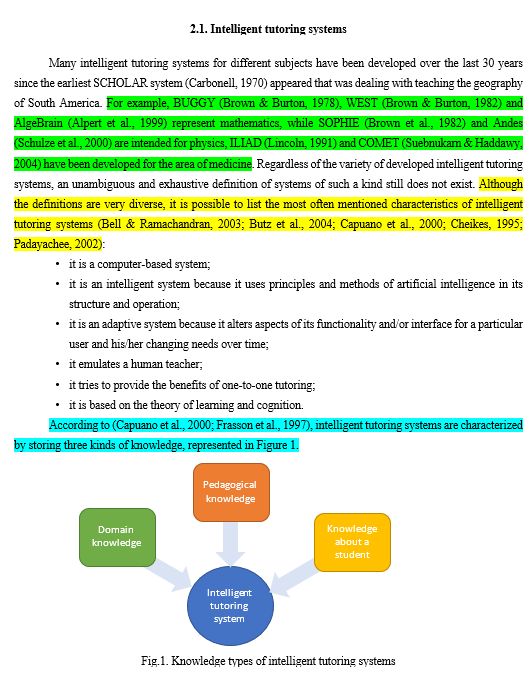 Representing a summary in the thesis
An example of a summary, where:
The green text highlights a list
The yellow text indicates the characteristics extracted from several information sources by the author of the bachelor thesis 
The light-blue text explains the picture that the author of the bachelor thesis has developed about knowledge types based on information from two sources
Riga Technical University
Academic integrity
A bachelor thesis must not include statements without evidence
Statements and evidence:
They may be derived from research works of other authors and included into the bachelor thesis in the form of quotations and paraphrases and are marked in the bachelor thesis by references to specific information sources
They may be student's conclusions from the text previously included in the bachelor thesis with references to information sources (a summary of what has been described above)
They may be derived from student's contributions and work done (the solution developed and the results of its verification)
Riga Technical University
Statements in the analytical part
Allowed
Forbidden
Quotations
Plagiarism
with references and “”
BACHELOR THESIS
Paraphrases
A thesis consisting only of quotations and paraphrases has little value and is considered “patchwork” plagiarism
with references
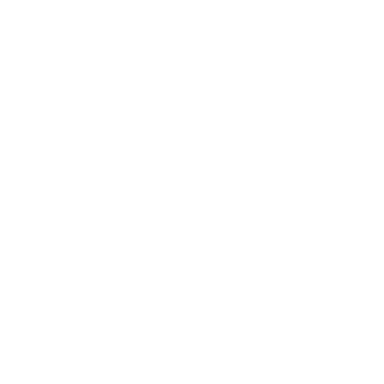 Student’s contribution
clearly identifiable
Quotation marks are mandatory
Only a few (the most important) are allowed in the bachelor thesis
Quotations
Reference to the information source is mandatory
A direct copy of a passage of text
EXAMPLE:
“Machine learning typically involves adaptive mechanisms that allow computers to learn from experience, learn by example, and learn by analogy” (Negnevitsky, 2011)
Riga Technical University
Paraphrase
Retelling ideas/information represented in an information source in student’s words
Reference to the information source is mandatory
EXAMPLE:
The field of machine learning is associated with adaptive mechanisms that enable computers to use different types of learning: learning from experience, learning by example and learning by analogy (Negnevitsky, 2011)
Riga Technical University
Conclusions drawn from the previously written text that has references to information sources
Clearly separated from the rest of the text using the introductory words "The author of the bachelor thesis concludes/has claimed/ developed/defined/proved..."
A solution developed by the student
Student’s contribution
Student’s conclusions based on results of verification of the solution
Without references to information sources
Riga Technical University
Plagiarism
Plagiarism corresponds to the situation when, in the bachelor thesis, the student 1) uses words, ideas or work results 2) developed by another person or found in some information source 3) without reference to that person or work
Plagiarism most often arises if information sources are not recorded during the development of the bachelor thesis, and the analysis and summarisation of information sources is basically not carried out
Plagiarism can have different manifestations:
the borrowed text is directly copied,
the borrowed text is paraphrased,
the borrowed text is a combination of sentences from different sources,
and other (check the RTU document “Breach of Academic Integrity and Breach Consideration Procedures” for more types of plagiarism)
Riga Technical University
Plagiarism
Plagiarism control of the bachelor thesis is mandatory at RTU 
It is done using two systems:
International system Turnitin
The system developed at the faculty
A commission established by the faculty examines each identified case of plagiarism
If the commission decides that there is plagiarism in the bachelor thesis, the student is not admitted to the defence of the thesis and is unable to finish his/her studies
Riga Technical University
Most common mistakes
Mistakes that may be considered a breach of academic integrity:
The thesis contains copies of large passages of text from one or a few information sources, without referring to the sources (lack of summarization)
References are mainly given at the end of a paragraph or several paragraphs (lack of summarization)
The thesis contains a direct copy of the text from an information source together with the references used in that source
The thesis contains false references to information sources from which the text was not taken
The thesis contains text taken from an information source that has been processed using automated paraphrasing tools
The student submits a solution created by another author as his own
The student falsifies or fabricates research results or data
and other
Riga Technical University
Research methods
Any research is carried out based on a research methodology
The research methodology defines precisely how the research will be conducted to achieve the defined research goal, complete the research tasks and produce reliable results
Thus, the research methodology determines the timing and sequence of the work to be carried out, the methods for acquiring and processing data and other aspects of the research
The research methodology is based on the use of research methods
A research method is a technique for obtaining evidence and data that allow discovering the nature of the object of research and thus achieving the goal of the research
Riga Technical University
Qualitative methods
Quantitative methods
Look for answers to the questions "Why...?" and “How…?"
Help to understand the research object from a particular perspective or point of view
Usually collect data in the form of words or graphic objects through observation and recording of opinions
Collect subjective data (opinions, assumptions, goals, insights, values, and motives)
Look for answers to the questions "How much...?" and "How often...?"
Help to discover the facts about the research object and explain regularities between them
Typically collect numerical data
Collect objective data by making measurements
Research methods
Riga Technical University
Qualitative methods
Quantitative methods
Research methods
Direct observations
Focus groups
Surveys
Unstructured interviews
Unstructured surveys
Document analysis
Case study
Field studies
Structured interviews
Structured surveys
Experiments
Correlation studies
Riga Technical University
There are many research methods
Typically, any research uses several methods simultaneously
Below are just a few examples of the most common methods used in computer science
However, it should be noted that these are not all possible methods
To understand what methods are relevant for the bachelor thesis, the student is advised to:
consult with the supervisor of the bachelor thesis
get in-depth information by studying literature on research methods
Riga Technical University
Common research methods in computer science
Survey:
The survey is usually conducted using a questionnaire or interview developed by the student
When conducting a survey, it is essential to determine how many and what respondents are needed (sample size and elements) to obtain reliable results
Example: A survey about the use of programming languages in Latvian companies

Case study:
The situational analysis allows an in-depth study of one specific situation/event/use case/phenomenon
Typically, a large amount of descriptive data about a situation are collected and processed
Example: Development and application of a new document migration software in a given company
Riga Technical University
Common research methods in computer science
Experiment:
It allows the investigation of causal relationships based on the conditions defined by the researcher and/or the environment created
It is typically used to determine and/or test parameters (e.g. performance) of a developed solution and/or compare a solution with similar solutions
An experiment can be: a) an experiment with a real object, b) an experiment with a model of the object (imitation models, etc.), and c) the result of mathematical calculations/derivations
Example: Performance testing of a new machine learning algorithm

Modelling:
It involves creating and testing a simplified physical, conceptual, or computerized representation of a real-world object or environment
Example: development of enterprise business process models
Riga Technical University
Common research methods in computer science
Simulation:
It allows investigating in detail characteristics of the developed solution and making a prediction about what can happen to it under certain conditions
Simulation typically uses specialized software because it is expensive or impossible to test the solution in the real world
Example: traffic regulation in different ways at the crossroads of Slokas and Kalnciema streets
Riga Technical University
Books available at RTU Central Library
Trochim W.M., Donnelly J.P., Arora K. (2016). Research methods: the essential knowledge base. Boston, MA : Cengage Learning
Mārtinsone K., Pipere A., Kamerāde D. (2016). Pētniecība: teorija un prakse. Rīga: RaKa
Thiel D.V. (2014). Research methods for engineers. Cambridge: Cambridge University Press
Wieringa R.J. (2014). Design Science Methodology for Information Systems and Software Engineering. Heidelberg: Springer
Jackson S.L. (2012). Research methods and statistics: a critical thinking approach. Wadsworth Cengage Learning
Riga Technical University
Have a successful bachelor thesis development process!
Curriculum Design and Testing Committee 
Faculty of Computer Science and Information Technology
Riga Technical University